Whitley County Community Corrections
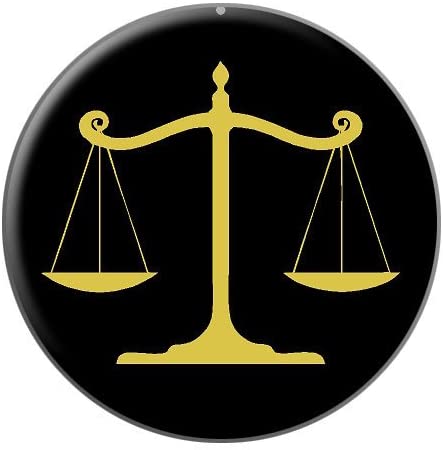 Established July 1, 1990
Whitley County Community Corrections
The Community Corrections initiative began in the early 1980’s in Indiana. Whitley County adopted an ordinance to establish Community Corrections in July 1990. At that time, programming consisted of Home Detention and Community Service and was 100% funded by a state grant.  By statute Community Corrections staff are county employees.  Since adopting the ordinance, the county has provided in-kind services, and office space.  
 
For the past 32 years local stakeholders have encouraged and supported program expansion to meet the needs of the community. Fortunately, programming fees and other funding sources have supported a good portion of the operating budget. This allowed Community Corrections Programs to continue reducing the number days offenders serve in jail. Program participants are responsible for paying their medical cost, restitution, child support, and participate in programs that support healthy lifestyles and reduce recidivism. 
 
In 2020 it was clear that programming fees and other grants could no longer support 30 years of growth.  In addition, the program lost income due to the pandemic resulting in the user fee fund running in the red.  Thanks to local stakeholders passing the Local Option Income Tax (LOIT) funding was available to support Community Corrections to avoid laying off employees and eliminating programs and services. 
 
More than likely going forward  the LOIT funds will be used to support jail operations.  However, the county council approved approximately $250,000.00 out of county general to support Community Corrections employee wages and continue to provide facility space, county maintenance services and other in-kind services.  In addition, the Sheriff contributes approximately $75,000.00 towards the cost of meals for residential program participants. Because Community Corrections is legally considered a county program there are some restrictions as to what funding sources the program can apply.
Mission: To provide a multi-facet community-based program that facilitates behavioral change by incorporating the effective use of evidence -based practices through cognitive change programs, aimed to increase motivation and cease criminal thinking prior to their incorporation back into the community,  enhancing public safety.
Whitley county community corrections
Staff
Paula Worden, Director			  Karah Gist,  Case Manager	                              	Lois Noel,  Community Service  Case Manager	
Julie Jensen Kelley, Deputy Director		Steve Hoopingarner, part-time Work Crew  Supervisor   	Courtney Gray, Intake/Employment Coordinator
Jill Snyder, Office Manager			Bryan House, part-time Assessment/Program Facilitator  	 John Carroll, part-time Residential Shift Supervisor	
Kenneth Scheele, Data Analyst		Vicki Burney, Residential Work Release Administrator      	 Tyler Fulkerson, Senior Residential Shift Supervisor
Liane Minier , Assessment/Program Facilitator  	Branden Anderson,  Residential  Work Release  Shift Supervisor	  Chad Buzzard, Residential Work Release Shift Supervisor
Virgil Fulk, Home Detention Supervisor		Brian Call, Residential Work Release Shift Supervisor	   Jonathon Amburgey, part-time Residential Work Release Shift Supervisor
Brent Trammel, Field Officer		Jason Knisley, Residential  Work Release Shift Supervisor	  Marcella Archbold, part-time Residential Work Release  Shift Supervisor
Elizabeth McIntosh, Veterans Treatment Court Coordinator    Cori Worden,  Residential Work Release Shift Supervisor   	Donald Landry, part-time Residential Work Release Shift Supervisor
Tasha Springer,  Pretrial Services Coordinator	Robert Hendry, Residential Work Release Shift Supervisor                        	 Alan Conrad,  part-time Residential  Work Release 
Paula Reimers, Pretrial  Officer		Ryan Smeltzer, Residential Work Release Shift Supervisor                  Jackie Herbst, part-time Residential Work Release Shift Supervisor
Taelor Maley, Pretrial Assistant		Blane Culp, Residential Work Release Shift Supervisor                      Dustin Papenbrock, part-time Residential Work Release Shift Supervisor
Katee McBride, Senior Case Manager		Jake Smith ,  Residential Work Release Shift Supervisor                    Ashley Worden, part-time File Management
Community-based supervision organizational chart
Community correction standing meetings
Screening/Conduct Adjustment Board:  meets weekly on Thursdays at 10:30 a.m.  Committee reviews all applications to participate in community-based supervision as well as major rule violations.

Whitley County Case Review Committee:  meets weekly at 10:00 a.m. Committee discusses case planning  for active Home Detention and Residential Work Release participants.
Meetings continued
Case Management: Discuss case management practices, programming, services, and challenges. Meetings start at 10:00 a.m.  
2023 Schedule 
Friday January 27th ,Friday February 24th ,Friday March 31st + Probation(Classroom),Friday April 28th ,Friday May 26th ,Friday June 30th + Probation(Classroom),Friday July 28th ,Friday August 25th ,Friday September 29th + Probation(Classroom),Friday October 27th  ,Friday November 17th,Friday December 29th + Probation(Classroom)
Meeting dates continued
Residential Staff meet the last Thursday of the month at 4:00 p.m. at the Whitley County Government Center.
 
Veterans Treatment Court Team normally meets on Thursday’s at 2:00 p.m. and court starts at 3:00 p.m.
Meeting Dates continued
Whitley County Community Corrections Advisory Board meets quarterly at the Whitley County Government Center at noon.  2023 meetings are as follows: March 2nd, June 1st, September 7th, and December 7th.
The Executive Committee meets with the Director and Deputy Director quarterly.  2023 meeting dates: February 1st, May 3rd, August 2nd, and November 1st at the Whitley County Government Center starting at 1:00 p.m.
Community Corrections Advisory Board and Local JRAC Members 2022
D.J. Sigler, Jr.		Jennifer Reiff		Senior Judge James R. Heuer
Judge Matthew J. Rentschler	Mista Lauber		Nancy Prickett		Bob Lotter
Judge Douglas M. Fahl		Carolyn Ross		Sharon Persons		George Schrumpf
Marcus Gatton		Lindsey Grossnickle	Kurt Lehman		                        Anthony Churchward
Elizabeth Deckard		Gary Parrett
Ed Beber			Ian Desch
Amanda Herendeen
Greg Hockemeyer
Timothy  Kumfer
Michael D. Schrader
Local JRAC
Governor Holcomb signed House Enrolled Act 1068 into law on April 8, 2021 (effective July 1, 2021). Also known as Public Law 30-2021, this legislation established a local Justice Reinvestment Advisory Council (Local JRAC) in each county [IC 33-38-9.5-4].
Local JRACs are required:
to promote the use of evidence-based and best practices in the areas of community-based sentencing alternatives and recidivism reduction
review, evaluate, and make recommendations about local practices (community-based corrections and jail overcrowding)
compile reports as directed by the State JRAC
communicate with the State JRAC to establish and implement best practices and to ensure consistent collection and reporting of data
 
The Whitley County Community Corrections Advisory Board serves as the local JRAC.  At the December Board meeting it was decided that staff will work on mapping the local criminal justice system and provide quarterly updates. Staff will be using the Sequential Intercept Model (SIM) to assist with the process.  This tool will build on the work completed through the Whitley County Community Foundation’s Next Level Whitley County Project.  Members of the Community Corrections staff will be reaching out to justice and community partners to assist with the process.  Below are some of the identified community partners. 
 
Community Partners:
Mission 25
Whitley County Community Foundation
Parkview Behavioral Health/Park Center
Bowen Center
Health Department
Hospital( Emergency Room) 
County Commissioners
County Council 
Live Heal Grow
Purdue Extension
 
Justice Partners:
Circuit and Superior Court
CCPD and WCSD Dispatch
Prosecutor
Public Defender
Probation
Jail
Community Corrections
Next Level Whitley County Project
July 2017:
 
Indiana Department of Correction State Jail Inspector directed County Commissioners to develop a Plan of Action to address the jail overcrowding.
County Commissioners appointed a Jail Task Force Committee.


April 2018: Next Level Whitley County
 
In April of 2018, the Community Foundation of Whitley County (CFWC) held a community forum called What Whitley Needs. More than 100 people attended and participated in round table discussion to prioritize community needs. The participants represented a wide range of stakeholders – community leaders, elected officials, service providers, educators, donors, law enforcement officials, employers, and economic development professionals. At the end of the forum, participants were asked to complete a survey card ranking which local needs should be a priority for CFWC. The survey gave sixteen options and asked participants to rank their top three choices. Mental health was the overall first choice, followed by vocational and career training in second, substance abuse in third and jail overcrowding and recidivism a close fourth. The survey responses were fueled by a fifteen-month period of catastrophic challenges presenting themselves throughout the county.
 
The message was clear. We have a mental health and addiction crisis that is flooding our jail, destroying vulnerable families, and exposing young children to some of the worst trauma imaginable. It is infecting our schools and impacting our ability to provide the workforce our economy needs. For our community to continue to grow, we need all our families to be healthy and productive. The CFWC has been tasked with the greatest leadership challenge in our modern history, and the greatest opportunity to make life changing, inter-generational impact for all.
 
Immediately following the forum, CFWC took aim and coordinated a strategic community framework known as Next Level Whitley County. The goals of this work include reducing jail recidivism, addressing employment shortages in our manufacturing community, and combating the growing burden on social service organizations who are seeing increased trauma in our youth. Unprecedented partners came to the table - elected officials, corrections leaders, judges, service providers, educators, funders, employers, and healthcare professionals - to work under an umbrella framework free from silos, egos, or agendas.  Our guiding framework is illustrated with an umbrella.
Next Level Whitley County Project
Several important outcomes have resulted through the Next Level Whitley County initiative:
Miami Village – In May of 2018, funding was approved for up to 30 Miami Village children to attend the local YMCA summer day camp program, providing them a safe environment and meals from 6:00 am to 6:00 pm Monday through Friday.  Funding was renewed for 2019 and 2020 with plans to incorporate an on-site, licensed counselor.  Additionally, CFWC worked with the owners of the trailer park to secure free space for a community center. Whitley Manufacturing, a local producer of temporary, portable buildings, fabricated a mobile unit that has been donated as the community center building.  CFWC granted $30,000 to Mission 25 to provide programs and services in the Community Center.
The idle middle school building was re-opened in August 2020 as the Whitko Career Academy (WCA), offering job training and certifications to adult students, incarcerated individuals, and high school students. In February 2020, WCA earned the largest career ladder grant in the state of Indiana, awarding the school $486,250 in new funding.  CFWC made a grant in the amount of $40,000 toward the development of the Academy. Newly endowed 80/20 Foundation has committed $400,000 to WCA and is looking to be a long-term funding partner for the school.
In June of 2019, CFWC and corrections officials worked with elected officials to draft a new Local Option Income Tax (LOIT) to generate funds for expanded community corrections services.  LOIT will generate $1 million annually. 
Parkview Behavioral Health-Park Center opened a treatment center and launched new mental health and substance abuse services, provided by licensed therapists. The therapeutic services will also be available to inmates in the jail and the work release center. 
A Residential Re-Entry Program “therapeutic community’ substance abuse treatment model will be piloted in the Whitley County Residential Work Release Center, targeting individuals who are returning to incarceration due to failed probation drug screens. This model was explored with assistance provided by LEI through a planning grant.
The County purchased 15 acres to build a new jail.  The plans include male and female pods for a Jail Chemical Addictions Program (JCAP)
Mission 25 will be opening a Recovery Engagement Center. A place to build a recovery community with access to ongoing recovery support groups, etc. All community mental health providers, criminal justice partners, employers, etc. can refer participants to the M25 PARC for recovery support. Likewise, we will refer individuals to community mental health providers.
Whitko Career Academy
Winter 2022 Session 6 program participants graduated from the CNC machining class.
Fall 2022 Session 6 participants enrolled in CNC machining class. Graduation was held on January 24,2023.  Class had 100% attendance.
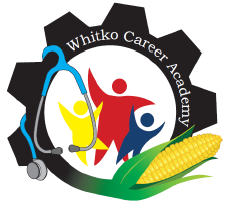 New Program component: Residential Re-Entry recovery Program
Program participants will be matched with a treatment plan and supervision that addresses their specific recovery needs. Offering a full continuum of care services.
Provides a recovery-based environment that promotes structure, accountability, development of coping skills, and emotional support for offenders seeking change and recovery.
Assigned staff will monitor the treatment plan. Staff will provide bi-weekly progress reports to Screening Committee.  
Screening Committee will prepare recommendations to transition participants to next level of supervision.
Justice Partners Continuum of Care Model
Programming Chart
Community Corrections levels of supervision
Community Service:  is a sentencing option or condition that places offenders in unpaid positions with nonprofit tax supported agencies to work a specified number of hours.
Home Detention/GPS:  home detention, often referred to as house arrest, holds criminal offenders accountable for their offenses but also allows them to remain employed and support their families while paying their debt to society.
TRAC Breathalyzer: Trac app is downloaded on participants cell phone.  Participant is required to take a selfie while blowing into the TRAC Breathalyzer, and test results are immediately available. 
Pretrial Services: Pretrial Services staff are responsible for conducting thorough criminal background checks; scoring a risk assessment tool based on a defendant's criminal history; interviewing defendants (to gather information regarding employment, residence, living arrangements, family information, substance use problems, and military.
Community Corrections Levels of Supervision
Residential Work Release: Whitley County Adult Residential Work Release is a program that provides a sentencing alternative for adult non-violent offenders. It allows offenders the opportunity to address criminogenic needs, maintain employment, and transition back into the community. Individualized case plans are established and monitored to address barriers that contribute to recidivism and to assure compliance with Court orders.
Veterans Treatment Court:  The Veterans Treatment Court has a purpose of helping participants achieve total abstinence from drugs and/or alcohol, be diverted from prison or jail, and to have a more satisfying law-abiding life.  The Veterans Treatment Court is designed to reduce re-arrests, promote self-sufficiency through employment and education and to help participants remain in the community as a productive and responsible member of society by diversion from prison or jail.  The Veterans Treatment Court program is voluntary.  The program involves working jointly with the Court, community supervision, treatment providers, the Veterans Health Administration, Veterans Benefit Administration, veteran’s employment representatives, veterans service organizations, service officers, and other key team members, all dedicated to recovery for a minimum of one year.
Programs : Anything structured and curriculum based for participants to participate in.  Facilitated by Community Corrections and Probation staff.
Alcohol and Drug Program Education Programs: Julie Jensen-Kelley, Community Corrections Deputy Director, Liane Minier, Assessment Program Facilitator, Elizabeth McIntosh, Assessment/Veterans Treatment Court Coordinator, and Bryan House, Assessment/ Program Facilitator
Moral Reconation Therapy (MRT): Ian Desch, Probation Officer
Domestic Violence Therapy (DVT): Ian Desch, Probation Officer
Relapse Prevention: Julie Jensen-Kelley, Community Corrections Deputy Director
Seeking Safety: Liane Minier, Community Corrections Assessment/Program Facilitator
Trauma MRT: Karah Gist, Community Corrections Case Manager
Program Descriptions
Alcohol and Drug Education Programs:
 The Change Companies SUIP Journaling program is a 20-hour evidenced based substance abuse education program designed to encourage responsible decision making and reduce recidivism by assisting participants in making positive changes to their substance use behavior.
Prime For Life is a 12 Hour Substance Abuse Education program that helps participants reflect on personal choices, be inspired and motivated to make changes, and most importantly, protect the things they value most in life. It is an evidence-based motivational prevention, intervention and pretreatment program specifically designed for people who might be making high-risk choices. 

MRT:  is a systemic treatment strategy that seeks to decrease recidivism among offenders by increasing moral reasoning.  MRT® promotes positive self-image and identity, help offenders learn positive social behaviors and beliefs.  MRT seeks to improve offenders reasoning levels from self-centered ones to those that involves concern for others and societal rules.  It draws a clear connection between thought processes and behavior.  MRT takes the form of group and individual counseling using structured group exercises and prescribed homework assignments.  The MRT workbook is structured around 16 objectively defined steps focusing on 7 basic treatment issues.
Program Descriptions continued
.

Trauma MRT: The program follows Trauma Informed Care and requires specialized training and skills in order to be able to provide the program. It encompasses 8 modules that assist the participant in identifying traumatic events that cause problems in their daily functioning. Once those traumas are identified, the program teaches the participant coping mechanisms and strategies while encouraging life-changing planning to be made. In other words, the program teaches participants how to live post breaking the chains of trauma.
DV MRT: for domestic violence (MRT-DV) is a 2-hour a week cognitive-behavioral program. This program is designed to create awareness of thoughts and beliefs to change behavior to one of equality and acceptance. By recognizing the thought process that leads to violent behavior, this program helps the participant go back and look at patterns of behavior to determine where behavior began and how it can change. MRT-DV focuses on accountability through presenting weekly assignments to peers and receiving feedback from the group and facilitator. This program ranges from 26-52 weeks long, depending on the participant’s progress. By helping our participants recognize negative thought processes and understand barriers to healthy relationships we believe violent behavior can be unlearned. Through the use of simple practices, social experiments, and appropriate counseling, our program has helped many to learn how to communicate without violence.
Programming Descriptions continued
Relapse Prevention helps participants understand which situations and people may trigger a relapse. The workbook has eight modules completed in eight group sessions, supplemented by several sessions with a counselor or facilitator. Participants complete homework for each module prior to coming to the group session. During the group, participants present their homework to the group and the facilitator passes the participant to the next module — or directs the participant to redo the homework based on objective criteria. The relapse prevention groups is open-ended, meaning that new participants can enter an ongoing group at anytime. 

Seeking Safety was designed for people with a history of trauma and/or addiction.
Trauma means a distressing event such as a child abuse, major accident, combat, domestic violence, natural disaster, etc. Addiction means destructive use of alcohol, drugs, gambling, food, shopping, etc.   
It focuses on coping skills to help you become safe in your relationships, thinking, and actions.  
Seeking Safety is very safe and optimistic. It has 25 topics, although you can do as few or many as you choose to. Examples of the topics are:
  Safety   Taking Good Care of Yourself      Honesty      Asking for Help     Recovery Thinking
  Setting Boundaries in Relationships     Healthy Relationships     Creating Meaning    Compassion
  Detaching from Emotional Pain (Grounding)     Community Resources     Discovery
  Getting Others to Support Your Recovery     Integrating the Split Self     Commitment
  Respecting Your Time     Coping with Triggers     Self-Nurturing      Red and Green Flags   Life Choices
Supportive Services: Everyday non-curriculum based resources provided to participants.
Project Victory:  purpose is to expand the traditional role of staff beyond custody, security, and accountability.  Providing a support system built on interpersonal communications, positive reinforcement, empathy, and reliability that extends past their incarceration date, reducing recidivism.

Transitional Living: Transitional housing provides stability, support and connection to resources to facilitate self sufficiency.  In exchange for weekly rent participants will receive room, informal case management, housing resources and access to employment services.  Participants must be drug and alcohol free and must comply with drug and alcohol testing.  All  residential work release rules within the facility will apply to Transitional Housing Participants including curfews.  A Participants stay will be limited to 6 months.
Supportive Services continued
Employment Readiness Program: Employment search strategies; networking; proper job search appearance and attire Application completion; including conviction response; review individual applications and address needs. Resume building/maintenance; build individual resumes for participants to take with them. Interview skills; including conviction response and mock interviews. Employment retention skills; performance, communication, conflict in workplace. Educate participants on Work Opportunity Tax Credits (WOTC) and Fidelity Bond information; including ways to market themselves in their job search. Participants submit a job search plan for approval. Job seekers must actively job seek. 
At the end of each week participants turn in their daily plan with outcomes recorded. Staff maintain accountability and verify productivity via, participant calls while job seeking, random surveillance in the community and follow up calls to employers.  
Staff share information regarding actively hiring businesses, maintain a list of felon friendly businesses, and make referrals. 
Computers and phones are available for participants to complete on-line applications and make follow-up calls.
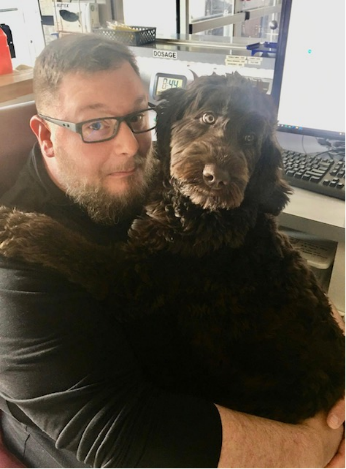 Journey –Therapy Dog
At the December 2022 Community Corrections Advisory Board meeting there was discussion of how Journey would be used within Community Corrections.  It was approved that Journey participate in facility classes, staff supervised recreational activities, and Julie Jensen-Kelley (Trainer) will bring Journey to the residential facility after normal business hours to interact with program participants.  Under no circumstance should Journey enter participant sleeping rooms.  Amy Motter, Julie Jensen-Kelley, and Journey continue to work with Dr. Colleen Quinn, Veterinarian.
Therapy dog
JOB SUMMARY:	
A therapy dog is utilized for the purpose of providing support to offenders and victims as they navigate their way through the criminal justice system.  Therapy dogs offer emotional support to those who have experienced trauma, mental health issues, and substance addictions.    
 
DUTIES:
Greeting and sitting with probationers as they attend probation appointments with their officers
Attending court hearings to sit with offenders, victims, and family members
Attending group sessions (MRT, Seeking Safety, etc.)
Spending time with community corrections participants inside or outside of the facility
Attending activities with participants of the Veteran’s Treatment Court
Attending meetings between the Prosecutor/Staff and victims and their families as the prepare for trials, depositions, interviews, etc.
Providing support to Whitley County Government employees.
Treatment: A therapeutic plan treating substance abuse and/or mental health under the guidance of a certified or licensed practitioner.
Local Providers
Parkview Behavioral Health Institute-Park Center: Intensive Outpatient Program (IOP).  Individual and group therapy.  Medication Assisted Treatment.
Bowen Center:  Individual and group therapy.
Live-Heal-Grow:  Individual, family, couples, and group therapy. 
Quality Correctional Care: Inmate mental health services.
Jail Services
Indiana Department of Correction 2022 grant award: $24,0000.00
Mental Health Provider:   Quality Correctional Care
Funding is used to provide and additional seven hours of mental health services to inmates in the Whitley County Jail.  These (7) seven hours are added to the (6) six hours that are included in the Whitley County Jail Inmate-Healthcare contract making a total of thirteen (13) hours per week of on-site mental health services.
Cognitive Behavioral Intervention: An evidence-based intervention  to address criminogenic behavior by restructuring the thought process to teach cognitive skills to assist in basic decision-making and problem solving.
Case Managers use the following  intervention tools:
Carey Guides and BITS
Carey Guides include 100 tools that corrections professionals can use as they work with offenders to address their skill deficits and make positive changes. The BITS, or Brief Intervention Tools, were created to help corrections professionals effectively address key skill deficits—particularly those associated with criminogenic needs—in short, structured interventions. There are six BITS tools: “Decision Making,” “Overcoming Automatic Responses,” “Problem Solving,” “Thinking Traps,” “Overcoming Thinking Traps,” and “Who I Spend Time With.” The six skill areas addressed by these BITS were identified through a series of interviews with corrections professionals as the most common barriers to risk reduction and therefore most important to teach offenders.
Thinking Reports
Participants use thinking reports to observe and report their thoughts , feelings, attitudes, and beliefs.  It assist in  making better decisions and how to respond to situations.
2022 Grant Revenue
Indiana Department of Correction Community Corrections: $695,404.00
Indiana Department of Correction Jail Services Grant: $24,000.00
Justice Partners Addictions Response Grant: $121,499.23
Indiana Office of Courts Services Pretrial  Services Grant: $173,078.00
Indiana Office of Court Services Veterans  Treatment Court Grant: $72,105.32
Drug-Free Indiana: $13,506.36
Other Collections
Child Support paid by participants while under the supervision of Community Corrections: $52,370.21
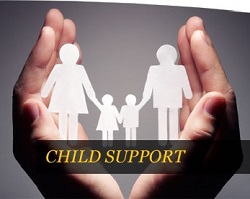 Other Collections
$7,748.22 was paid in restitution to victims of crime by participants under the supervision of Community Corrections.
Project Income User Fees2022  income: $987,079.88
The Indiana Department of Correction Grant Agreement requires  a separate fund be established for Project income and identified as the "Community Corrections Project Income Fund." Expenditures from this fund shall be accounted for in the same manner as all other expenditures of Community Corrections grant money. User fees and other funds collected by Project components funded under this Grant Agreement shall be included in the Community Corrections Project Income Fund unless the collection and maintenance of those funds is mandated elsewhere under Indiana Code, including but not limited to probation user fees collected under Indiana Code 35-38-2-1 et seq.
Grantee agrees to establish and maintain within the agency responsible for program implementation a daily ledger in such form as approved by the State Board of Accounts. Said daily ledger shall include receipts, expenditures and balances by category and line item corresponding to the budget of the approved application for funds. Such a ledger shall be in addition to, and not a substitute for, any and all fiscal and other records of the Auditor of County. Further, said ledger shall be used to account for funds regardless of source (state grant, program user fees, etc.).   
Whitley County Community Corrections Project Income deposits include: participant user fees,  participant commissary purchases, Drug-free Indiana,  miscellaneous program contributions, bank interest, and commission checks.
Project IncomeCommissary Procedure
All Commissary payments are receipted in the SRS database and deposited daily in Star Financial Bank. The Director reconciles the bank account monthly.  A Report of Collections is prepared for the Whitley County Auditor, and all funds collected monthly are deposited with the Whitley County Treasurer and receipted into Project Income. 
 Commissary funds may be used to restock commissary inventory, luncheon meetings, in-service training, participant incentives; cable, recreation activities, and program supplies/equipment.  
All invoices for Commissary purchases are submitted to the Director.  The Director prepares a claim for the County Auditor authorizing payments to be processed through the Project Income Fund Commissary line item.
Participants are not allowed to bring in hygiene or food items; they must purchase items through commissary. 
Commissary is available in the facility.  Participants will pay cash for their purchases and receive a receipt from staff for weekly orders.  Payments are processed through the participant’s SRS Commissary Financial Account. 
All commissary items will be priced with a minimum of a 20% increase over actual cost; rounded to the nearest dollar.  Cost and pricing of all commissary items are regularly reviewed and adjusted as needed. Changes in commissary items and pricing must be approved by the Director.
Project Income Commission Revenue
HomeWAV, LLC : participant telephone/video calls.  Department receives 40% commission check monthly for usage.  
2022 Revenue: $28,108.54
Snyder’s Food Service:  Department receives a commission electronic payment monthly for sales. 
2022 Revenue: $21,546.98

     Facility Commissary managed by staff:  

Total Amount Collected & Processed from Participants (Ledger): $68,714
 
Total Amount Purchases/Loss (Expense): $42,712.27
 
Total Amount Profit (Ledger-Expense): $27,733.14
Community Transition Program (CTP) Income
C 11-12-10-3Community transition program funds
     Sec. 3. There is established a community transition program fund for each community transition program. The fund shall be administered by the community corrections advisory board in each county served by a community corrections program. In a county that is not served by a community corrections program, the courts in the county with felony jurisdiction shall jointly administer the fund. Money in the fund may be used for community corrections programs and, in counties that are not served by a community corrections program, for probation services. 
CTP stands for Community Transition Program. As defined in IC 11-8-1-5.5, CTP is the assignment by the court of a court-committed offender from the Department of Correction to a County Community Corrections program. In a county that does not have a Community Corrections Program, a court or probation agency may supervise the offender. Supervision occurs from the offender’s CTP Commencement Date until the offender completes his/her fixed term of imprisonment, less any applicable earned credit time.  Community Corrections is reimbursed $25.00 per day for supervision. 

	2022 Revenue: $ 9,000.00
Whitley County Community Corrections -2023 Projects
Serve participants in the Residential Recovery Re-entry unit.
Identify staff to participate in the CCAR Recovery Coach Training . A training program for Recovery Coaches, those who provide Peer Support Services to those in or seeking recovery from an addiction to alcohol and/or other drugs, or anyone who just simply wants to understand more about the recovery process. 
Research additional funding sources to support the Jail Chemical Additions Program (JCAP) and Residential Re-Entry Recovery Program operating costs.
Collaborate with local community partners to complete mapping of justice system to identify resources, gaps in service, and develop a local action plan. 
Consider expanding services to include a Day Reporting component.
Whitley County Community Corrections-2023 Projects
Work with county maintenance and elected officials to approve facility renovations.  
Work with Human Resources to identify annual training requirements for staff. 

Thank you to all the community leaders, community partners, state justice partners,  and staff for your commitment and support throughout the year. 
Respectfully,
Paula Worden, Director